Rimska VILA
F
FAUCES
F
„ždrijelo”, ulaz
V
VESTIBULUM
ulazni hodnik
A
ATRIUM
atrij – predsoblje
KONSTRUKCIJA IZNAD I ISPOD  ATRIJA
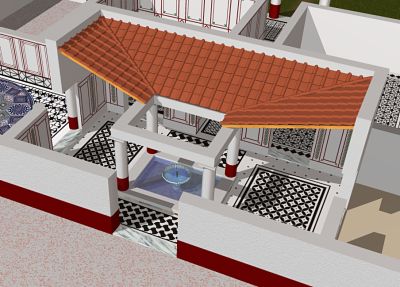 COMPLUVIUM
krovni otvor iznad atrija za sakupljanje kišnice
IMPLUVIUM
bazen ispod kompluvija za sakupljanje kišnice
F
Al
ALAE
krila – sporedne prostorije uz atrij
C
CUBICULUM
mala soba; spavaća soba
F
Cu
CULINA
kuhinja
Tri
TRICLINIUM
blagavaonica
F
Ta
TABLINUM
ured, radna soba
P
PERISTYLIUM
vrt s kolonadom
F
T
TABERNA
dućan
E
EXEDRA
vrtna prostorija
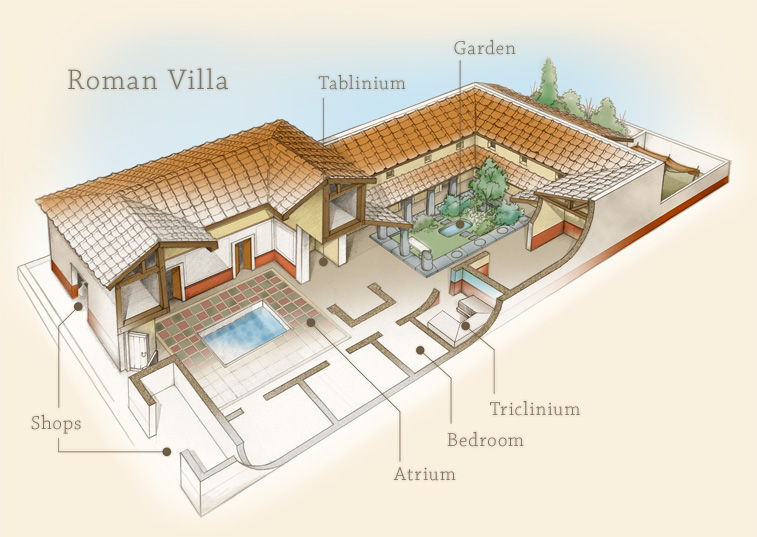 INSULA – nešto manje ležeran život u stambenim zgradama
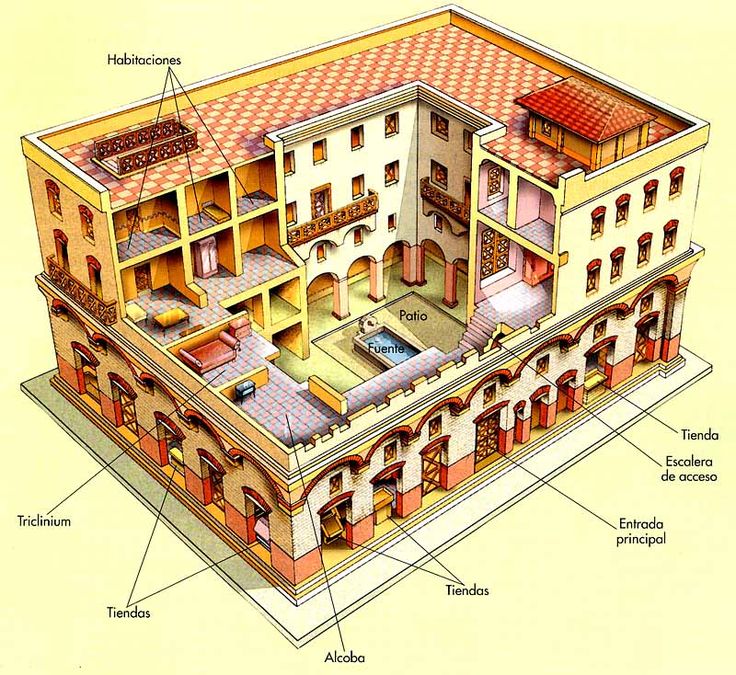 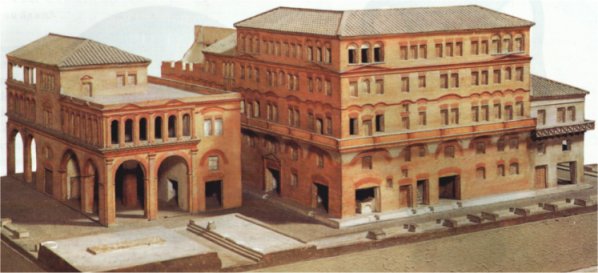